Красноярский государственный медицинский университет им. проф. В.Ф. Войно-Ясенецкого Минздрава России
Кафедра акушерства и гинекологии ИПО
Внутриматочная инсеминация в лечении бесплодия
Главный внештатный специалист по репродуктивному здоровью МЗ Красноярского края
Заведующая кафедрой акушерства и гинекологии ИПО
д.м.н.,  доцент Базина Марина Ивановна
Красноярск
2023 год
Актуальные российские регламентирующие документы по вспомогательным репродуктивным технологиям1-3
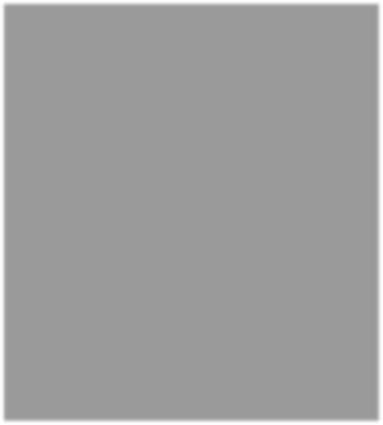 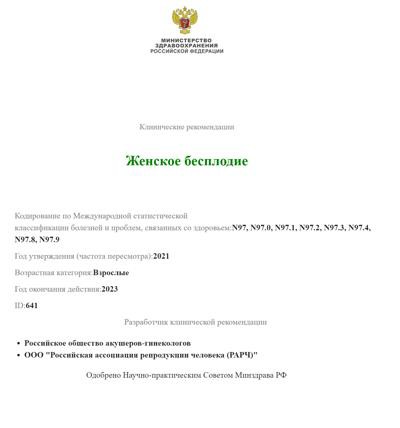 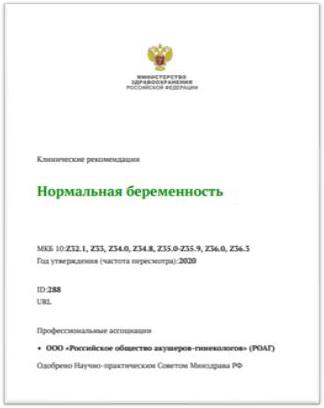 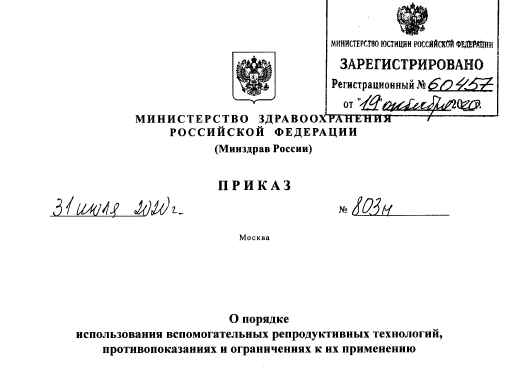 Нормальная беременность. Клинические рекомендации МЗ РФ, 2020. ID:288. 
Женское бесплодие. Клинические рекомендации  РОАГ. ID 641 https://cr.minzdrav.gov.ru/recomend/641_1 Дата доступа 11.10.2021 
Приказ Министерства Здравоохранения Российской Федерации О порядке использования репродуктивных технологий, противопоказаниях и ограничениях к их применению от 31.07.2020 №803н
Причины бесплодия у женщин
В России частота бесплодия колеблется от 17,2% до 24% в различных регионах
Маточный фактор
Клинические рекомендации «Женское бесплодие» МЗ РФ 2021 год
[Speaker Notes: Комплексный подход к диагностике женского бесплодия.
В практике акушеров – гинекологов принято проводить плановую диагностику только части факторов, которые могут быть причиной бесплодия. При этом врожденные аномалии и входящие в них генетические причины бесплодия диагносцируются не в полном объеме.]
Причины бесплодия у мужчин
Комплексное исследование (мужское бесплодие, фактор азооспермии) 
+ расширенный анализ кариотипа (обследование пары)
= комплексное обследование пациента
Эндокринные нарушения 20%
При выявлении 
патоспермии
Алкоголизм 10%
назначение терапии лечащим врачом
направление к генетику или эндокринологу
Инфекционные заболевания 
10 %
Мужское бесплодие. Клинические рекомендации.2021
[Speaker Notes: Комплексный подход к диагностике мужского бесплодия.
Как при женском, так и при мужском бесплодии редко проводится полная диагностика всех возможных причин бесплодия. 
Лаборатория Гемотест разработала большой спектр комплексов, которые оценивают все возможные причины бесплодия. Комплексы соответствуют требованиям по действующим клин рекомендациям и подходам к диагностике таких пациентов.
При этом мы предлагаем включать в обследование и исследование кариотипа пары, тк генетический фактор (хромосомные нарушения) может быть причиной бесплодия в 15% случаев как при мужском, так и женском бесплодии.
Проведя полное обследование: специализированный комплекс + исследование кариотипа, позволяет принять решение о дальнейшей тактике ведения этой пары, если выявлены отклонения, можно ОБОСНОВАННО направить к генетику или эндокринологу.]
Первая успешная инсеминация
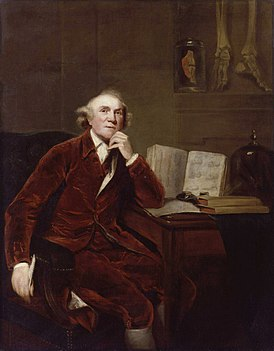 Джон Хантер в 1776 г. произвел первую успешную инсеминацию спермой мужа, страдавшего гипоспадией 

Bunge and Sherman сообщили о рождении первого ребенка после искусственной инсеминации криоспермой в 1953 г.
Джон Хантер 
1728 —1793
Техника внутриматочной инсеминации
Показаниями для проведения ИИ являются:
ИИ спермой мужа (партнера) проводится при субфертильной сперме у мужа (партнера)
ИИ спермой донора:
азооспермия, тяжелая олигозооспермия, и другая выраженная патозооспермия 
нарушения эякуляции у мужа (партнера) 
неэффективность программы ЭКО или ИКСИ с использованием спермы мужа (партнера);
наследственные заболевания у мужа (партнера); 
наличие неизлечимой инфекции, передаваемой половым путем у мужа (партнера); 
отрицательный Rh-фактор и тяжелая Rh-изоиммунизация у жены (партнерши), при наличии положительного Rh-фактора у мужа (партнера); 
отсутствие полового партнера у женщины.
При ИИ спермой донора допускается применение только криоконсервированной спермы.
эякуляторно-сексуальные расстройства у мужа (партнера) 
сексуальные расстройства у женщины 
необъяснимое или неуточненное бесплодие
При ИИ спермой мужа (партнера) допускается использование предварительно подготовленной или криоконсервированной спермы.
Приказ 803н МЗ РФ 2020 год
Общее число подвижных сперматозоидов (ОЧПС)
Объем эякулята (мл) х концентрация (106/мл) х прогрессивная подвижность (%)
ОЧПС > 3 х 106

ОЧПС =1-3 x 106

ОЧПС < 1× 106
Субфертильностьлегкой степени
Субфертильностьсредней степени
Субфертильностьтяжелой степени
Оказание медицинской помощи с использованием ИИ (Приказ 803н)
Ограничения к ИИ
Противопоказания к ИИ
Ограничениями для проведения ИИ являются неудачные повторные попытки ИИ (более 3-х).
Противопоказаниями для проведения ИИ у женщины являются непроходимость обеих маточных труб и заболевания (состояния), указанные в Перечне противопоказаний.
Решение об использовании спермы мужа (партнера) или донора принимается пациентами на основании предоставленной врачом полной информации о количественных и качественных характеристиках эякулята, преимуществах и недостатках использования спермы мужа (партнера) или донора.
Противопоказания для проведения программы ЭКО и переноса криоконсервированных эмбрионов (приказ 803н МЗ РФ 2020)
ПЕРЕЧЕНЬ ПРОТИВОПОКАЗАНИЙ К ИСПОЛЬЗОВАНИЮ ВСПОМОГАТЕЛЬНЫХ РЕПРОДУКТИВНЫХ ТЕХНОЛОГИЙ И ВНУТРИМАТОЧНОЙ ИНСЕМИНАЦИИ У ЖЕНЩИН (Приложение 3) – приняты в 2023
Оказание медицинской помощи с использованием ИИ
ИИ может применяться как в естественном цикле, так и с использованием овариальной стимуляции (ОС) с применением лекарственных препаратов, зарегистрированных на территории Российской Федерации, в соответствии с инструкцией по применению.
При росте 3-х и более доминантных фолликулов ИИ не проводят в связи с высоким риском многоплодия. 
При проведении ИИ осуществляется ведение журнала учета искусственных инсеминаций по форме согласно приложению N 12 к настоящему приказу.


Приказ М3 РФ № 803 от 2021 г


.
На что еще стоит обращать внимание, выбирая ВМИ?
Возраст женщины

Длительность субфертильности спермы
Оказание медицинской помощи с использованием ВРТ и ИИ у ВИЧ-инфицированных пациентов
ВИЧ-инфекция не является противопоказанием к оказанию пациентам медицинской помощи с использованием ВРТ и ИИ, за исключением форм и стадий, предусмотренных перечнем противопоказаний.
ВИЧ-инфицированные пациенты с позиции показаний к применению репродуктивных технологий могут быть разделены на 2 группы:
а) пациенты с ненарушенным фертильным статусом - дискордантные пары (носитель – один из партнеров), которые предохраняются при половой жизни с целью профилактики инфицирования ВИЧ-негативного партнера;
б) пациенты, у которых имеются нарушения фертильного статуса - конкордантные пары(оба партнера - носители инфекции) и дискордантные пары (носитель - один из партнеров).
Оказание медицинской помощи с использованием ВРТ и ИИ у ВИЧ-инфицированных пациентов
Обследование пациентов и проведение программ ВРТ или ИИ возможно только при наличии заключения из Центра по профилактике и борьбе со СПИДом и инфекционными заболеваниями (медицинские организации, в которых в отношении пациента установлено диспансерное наблюдение). 

Заключение должно содержать краткую выписку из истории болезни и диагноз, результаты анализов на ВИЧ-инфекцию, указание на отсутствие противопоказаний и особые условия (например, параллельное проведение антиретровирусной терапии) к оказанию  данного вида медицинской помощи и вынашиванию беременности.
Оказание медицинской помощи с использованием ВРТ и ИИ у ВИЧ-инфицированных пациентов
ВИЧ-инфицированная одинокая женщина, а также дискордантные по ВИЧ-инфекции мужчина и женщина в период проведения ВРТ или ИИ наблюдаются совместно специалистами Центра ВРТ и Центра по профилактике и борьбе со СПИД и инфекционными заболеваниями. 

При наступлении беременности женщина наблюдается врачом-акушером-гинекологом женской консультации и врачом-инфекционистом Центра по профилактике и борьбе со СПИД и инфекционными заболеваниями.
Оказание медицинской помощи с использованием ВРТ и ИИ у ВИЧ-инфицированных пациентов
Перед использованием ВРТ или ИИ ВИЧ-дискордантные мужчина и женщина должны использовать презерватив при каждом половом контакте в период проведения процедуры и во время беременности.

По данным клинико-лабораторного обследования в Центре по профилактике и борьбе со СПИД и инфекционными заболеваниями необходимо убедиться в том, что женщина перед проведением ВРТ или ИИ не инфицирована ВИЧ.
При назначении женщине лекарственных препаратов в программах ВРТ следует учитывать их лекарственное взаимодействие с антиретровирусными лекарственными препаратами.
Овариальную стимуляцию целесообразно проводить на фоне лечения антиретровирусными лекарственными препаратами, независимо от наличия показаний к началу лечения ВИЧ-инфекции. 
При наступлении беременности антиретровирусную терапию следует продолжить на весь период гестации до родов.
Какова физиологическая основа спонтанного созревания фолликула и овуляции?
В основе лежит сложное взаимодействие между :
выработкой ФСГ и ЛГ передней долей гипофиза,
гормональной обратной связью в виде продукциияичниками эстрогенов, ингибина В, активина идействием других паракриновых и аутокриновыхфакторов

Фолликулогенез у женщины в норме приводит ксозреванию одной яйцеклетки путем селекции изгруппы зреющих фолликулов одного доминантного и регрессии остальных фолликулов
Какие имеются препараты для КО и СО?
Кломифен цитрат ( КЦ)
Человеческие менопаузальные гонадотропины (чМГ)

Рекомбинантный ФСГ гонадотропины (р-ФСГ)
Цикл контролируемой индукции овуляции
УЗ мониторинг
КЛ 50-100 мг
Или
Летразол 2,5-5 мг
ЧХГ
1    2    3    4    5    6    7    8    9  10  11  12  13  14   15  16  17  18  …  26  27  28
Прогестерон
М-ЭХО ≤ 6 мм
Эстрожель 1,5-3 мг
Что такое кломифен цитрат?
активный нестероидный препарат, по структуре сходный с диэтилстильбэстролом
механизм действия является комплексным и до конца не изучен
Механизм действия кломифен цитрат
Обладает способностью связываться с рецепторами эстрогенов на всех уровнях репродуктивной системы и вне ее, занимая рецепторы эстрогенов препарат конкурирует с собственными эстрогенами
Биологический эффект - резкое падение уровняэстрогенов:
            - усиление синтеза Гн-Рг (ФСГ, ЛГ)
            - обеспечивают рост и созревание фолликулов в яичниках и следовательно синтез эстрогенов клетками гранулезы растущих фолликулов
Цикл контролируемой индукции овуляции гонадотропинами (3-5 циклов, в т.ч. с ИИ)
УЗ мониторинг
ЧХГ
Гонадотропины в индивидуальных дозах
1    2    3    4    5    6    7    8    9  10  11  12  13  14   15  16  17  18  …  26  27 28
Прогестерон
М-ЭХО ≤ 6 мм
Эстрожель 1,5-3 мг
Показатели спермограммыдля проведения ВМИ-М :
количество > 5 мил/млактивно-подвижных «а» - > 5%
морфологически-нормальных - > 5%после обработки в градиенте плотности в 0,3 мл 1-5 мил. активно-подвижных «а» и морфологически- нормальных
Метод «swim up»
Методы обработки спермы
Метод центрифугирования в градиенте плотности
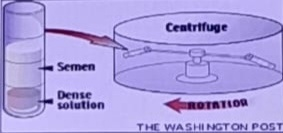 Обработка спермызанимает около30-60 минут
Когда может применяться внутриматочнаяинсеминация (ВМИ)?
Субфертильность спермы легкой степени 
(ОЧПС > 3 × 106):

если после обработки в градинте плотности остается 0,8 × 106 -5,0 × 106 подвижных сперматозоидов
Обработка спермы: центрифугирование в градиенте плотности
Методика внутриматочной инсеминации
Спасибо за внимание!
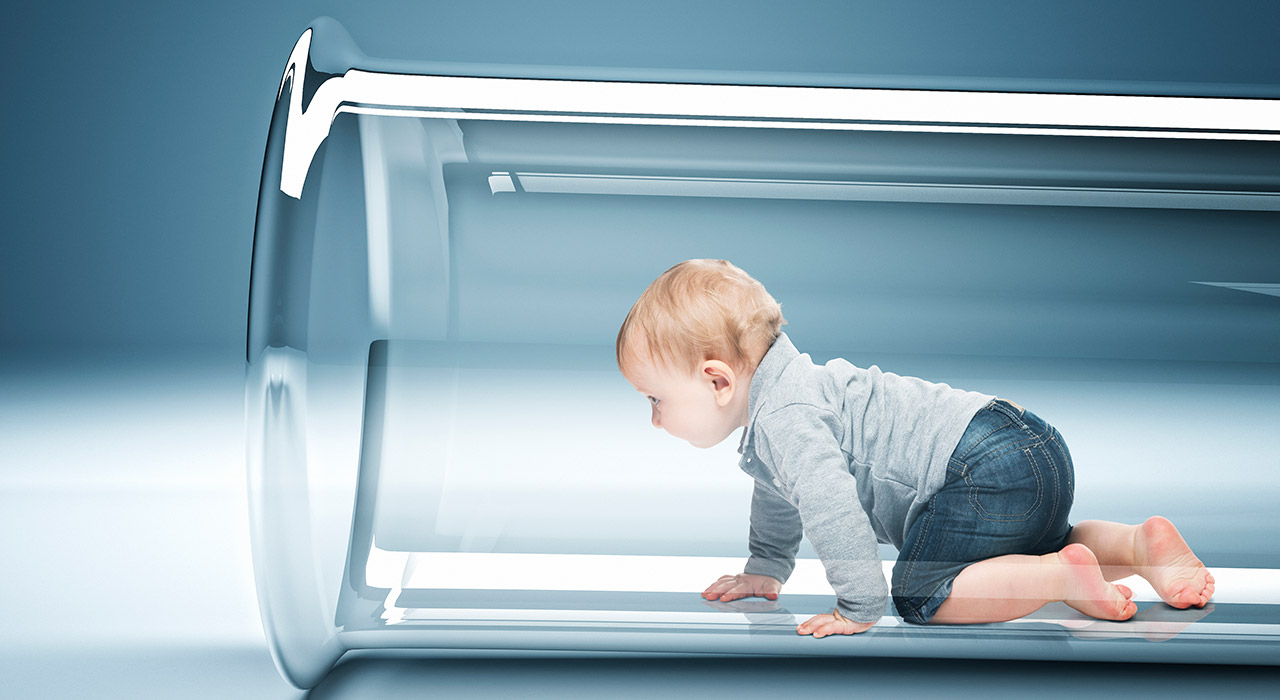